Hospital at Home - Innovating Acute Care in the Community
SPEAKERS
Belinda Robertson – CHAIR
Nathan Devereux
Leanne Marshall-Wood
Gail Black 
Denise Johnson 
Rowan Wallace 
Latana Munang
Session aim
Learn about Hospital at Home
Learn about the Hospital at Home services in:
Aberdeen City
Ayrshire and Arran
Western Isles, and
West Lothian
Ask questions to the local and national Hospital at Home teams
[Speaker Notes: Belinda:

Thank everyone for registering for this fully booked session and their interest in the H@H work. 
Introduce the session aims:
We have tried to give as much time as possible to the local teams to celebrate their successes and share their experience. 
There will be an opportunity at the end to ask any questions

We are keen to connect with as many people as possible, so if you are]
Join in the conversation…
@ihubscot
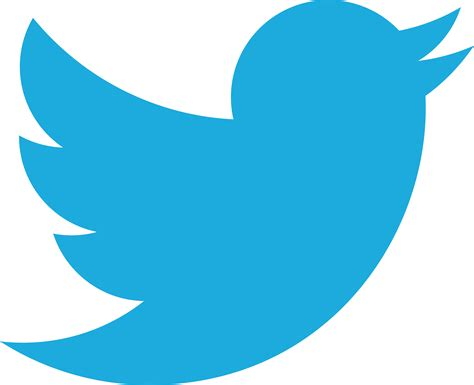 #NHSScot22
[Speaker Notes: Belinda:

We will be tweeting throughout the session. Feel free to join us by ‘@’ing us and using the event hashtag]
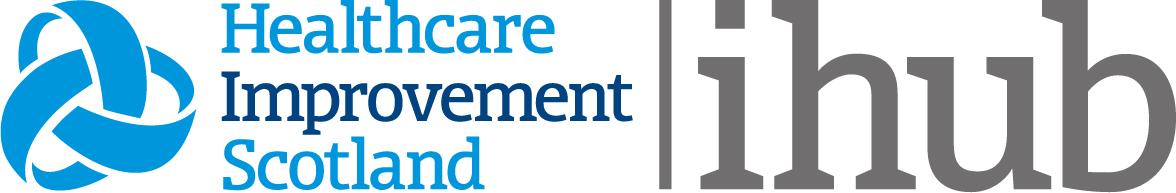 Supporting better quality health and social care for everyone in Scotland.
We enable health and care systems to apply improvement methodologies to the design and implementation of changes that deliver sustainable improvements in the health and wellbeing outcomes of people in Scotland.
[Speaker Notes: Belinda]
Hospital at Home in Scotland
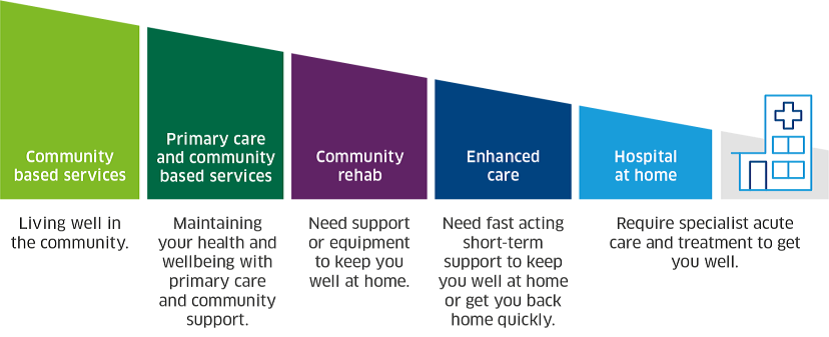 [Speaker Notes: Belinda:
Set the context for how H@H sits in the wider H&SC system in Scotland.

Scottish Government committed to seeing the H@H model spread throughout Scotland. Part of efforts to redesign urgent care

Not about bolting on a new service but is about changing how we think about delivering care.]
Hospital at Home (H@H)
H@H is a short-term, targeted intervention that provides a level of acute hospital care in an individual’s own home that is equivalent to that provided within a hospital.
[Speaker Notes: Nathan
The definition of H@H is on the slide – this definition ensures a common understanding of the purpose of a H@H service, and importantly, how it differ to other community based services]
Hospital at Home in Scotland
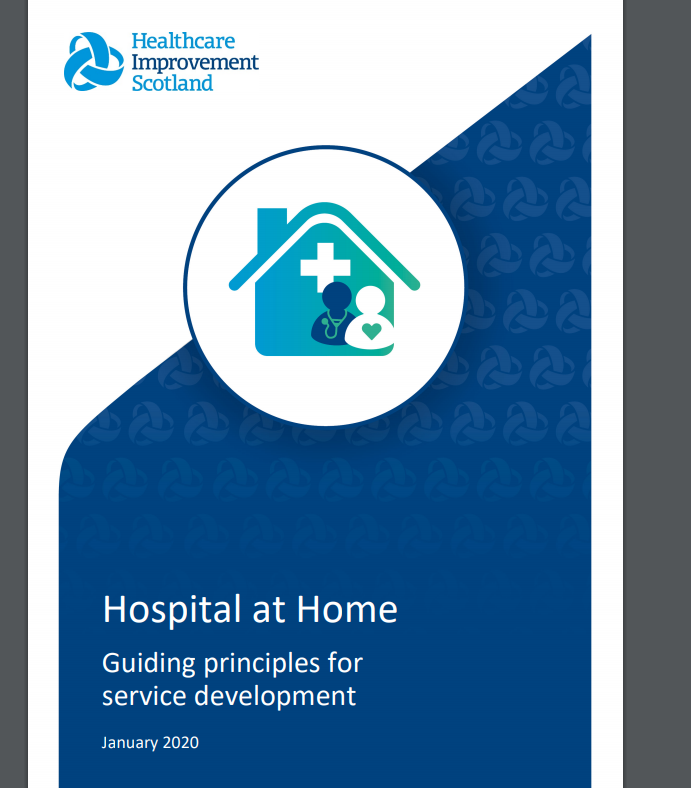 A hospital consultant acts as senior decision maker and responsible medical officer

Short, time-limited acute episodes of care 

Urgent access to hospital-level diagnostics

It provides a different level of interventions, such as access to IV fluids and oxygen

Care delivered by multidisciplinary teams
[Speaker Notes: The definition was published in 2020 by the ihub in the guiding principles for service development. These guiding principles provide a framework to support the development of the model throughout Scotland, and include the core elements of a H@H service that are required to meet the national definition, listed on the slide]
Evidence of impact
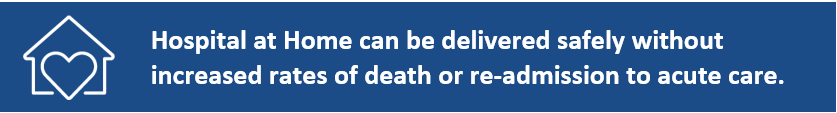 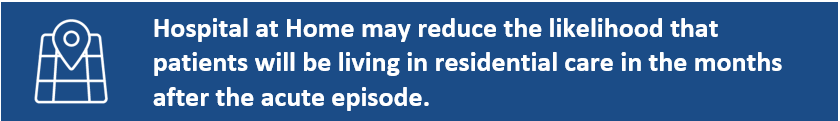 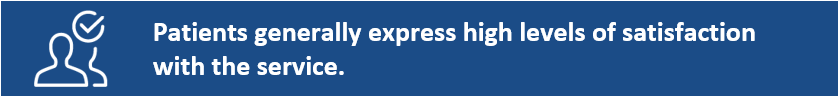 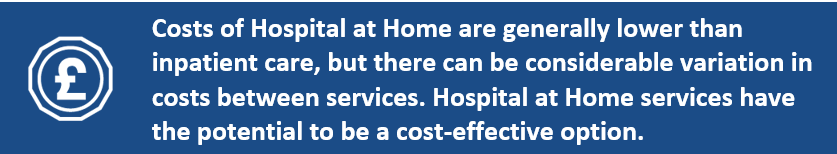 [Speaker Notes: For a relatively new service model, its important to consider the evidence base, and in the guiding principles you will find a review of the evidence relating to H@H.

A review of the evidence found a number of key positive factors to H@H that provide assurance when looking to spread the model throughout Scotland.

The review has been refreshed to include the outcomes of a UK study which included some of the H@H services currently being delivered in Scotland.]
Impact of Hospital at Home
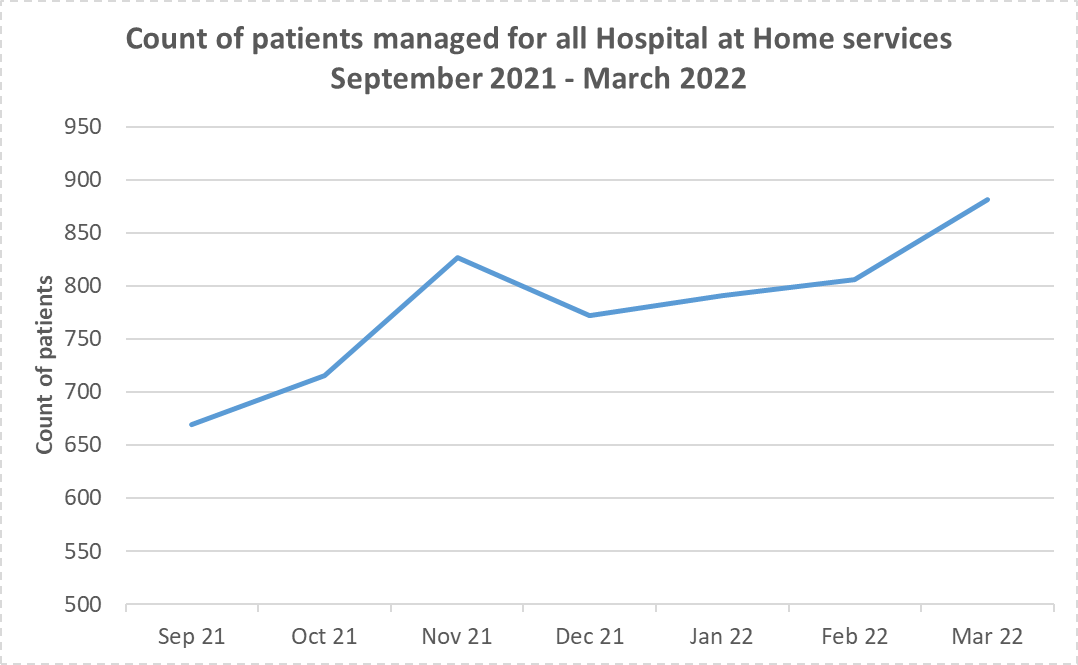 [Speaker Notes: We have seen significant growth of the model particularly since the guiding principles were published in 202.

As you can see this chart displays data on the total number of patients that are treated by H@H services inScotland. This data is reported to the ihub as part the national quality improvement programme. 

Using this data, we can see that even durin a 6 month period, we experienced a near 30% increase in the number of patients receiving treatment from a H@H service, meaning that those patients are able to access acute level care whilst remaining in their home.]
Impact of Hospital at Home
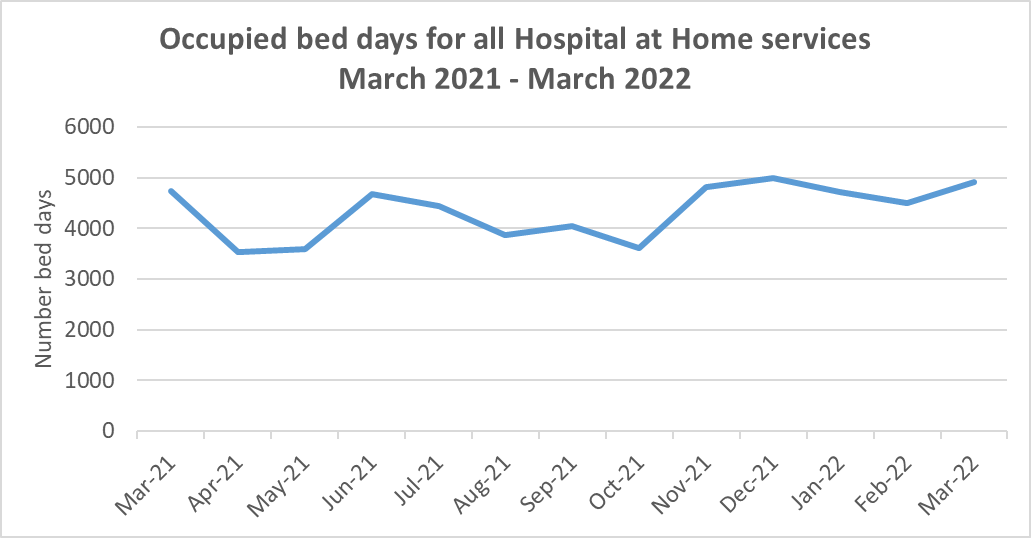 [Speaker Notes: Using the same data source, we can also see the number of occupied bed days that are delivered by H@H services. 

As H@H is a meaningful alternative to hospital inpatient stay, its important to consider how these bed days would have been delivered if it weren’t for these services delivering acute care in the community.]
Spreading the Hospital at Home model
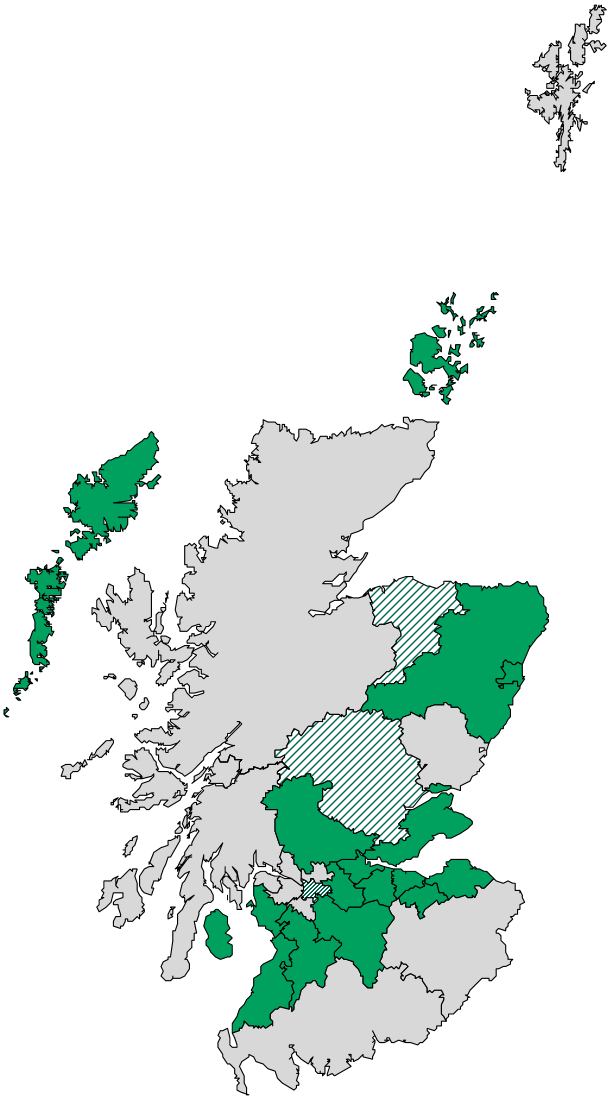 Quality improvement support to NHS boards and health and social care partnerships
Working with national partners to address national challenges such as workforce, training and technology
Learning system
Peer to peer support
Knowledge exchange
National Hospital at Home community
Implementation toolkit
[Speaker Notes: The ihub is delivering a programme to support the development and growth of the H@H model.

Since 2020 we have been working with boards and HSCPs to support them to design new H@H services and optimise the delivery of existing ones.

In 2 years, we have seen the total number of boards with a service increase from 3 to 10, 

As well as the increase in patient numbers treated, we are also seeing an increase in the geographical spread.

We are working with national partners to address the conditions and infrastructure needed for H@H to develop, This includes work in workforce such a developing a competency framework with NHS Education for Scotland.

We have built on the experience and lessons learned from established services to create a H@H implementation toolkit, which is available on the Ihub website, and we have a thriving community for H@H in Scotland, with over 40 members, and we hold regular networking sessions bringing teams together, case studies, podcasts]
Challenges
Changing mind-sets and culture

Workforce

Geography

Funding
Challenges
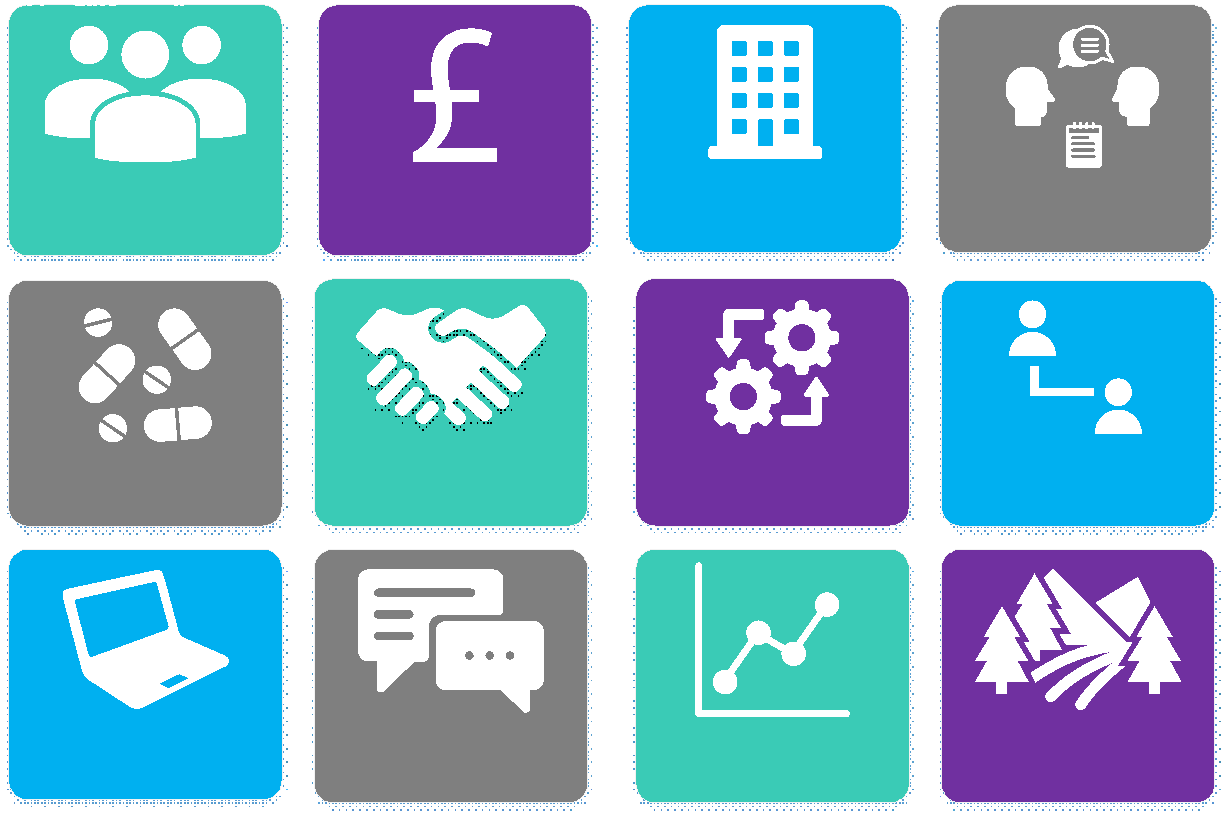 [Speaker Notes: Acknowledge that there are significant challenges to developing sustaining and expanding H@H sevices, some of which are represented on the slides.

Wider H&SC SYSTEM – H@H sits within the wider health and social care system, and therefore needs to have effective pathways, and strong relationships to ensure a positive experience for patients
Culture: H@H is an innovative way of delivering acute care, and like any change, there is a variation on how ready people are to realise it
Workforce: The skill set needed for members of the H@H team make it a truly multidisciplinary environment, however it can present challenges when trying to recruit and expand. 
Geography: As H@H enables people to remain in their own home, it is unlike having a ward of people in one place. This can present logistical challenges for the team, but also means the capacity of a H@H team is dynamic, and adapts to the type of patient and location. 
As part of this session, we wil hear form a selection of services about how they are addressing these challenges, to show that with creative thinking, its possible to deliver acute care in the community.
Each service we will hear from today meets the national definition for H@H in Scotland, and it importantly aligned to its local contect, and the specific challenges that brings.]
Aberdeen City HSCP
Hospital at Home (H@H)
Denise Johnson, Deputy Lead Nurse, ACHSCP
H@H in Aberdeen City HSCP
Established as key team in the Frailty Pathway

Multi-professional team

New and developing pathways – clinical/referral routes
Nursing ANP / NP / HCSW
Aberdeen City HSCP H@H model Frailty Pathway
OOHs
AHPs – OT/PT/ Pharm / SLT
Patient receiving Hospital @ Home
Alternative to Admission Referrals - GP Referrals / 102 ARI
Consultant / Medical staff
GP / Acute
Active Recovery Referrals – ARI / Rosewell
Admin
Frailty Pathway: Some challenges throughout our journey
Responsible clinician
Engagement
Managing risk
Awareness & understanding/communication
Pandemic
Alternative to Admission: Ward 102, ARI referrals assessed by H@H
Our aspirations: Potential clinical pathways
Hospital at Home, ACHSCP
EOLC
Rehab
Frailty
Speciality (Resp/ Med)
Developing new patient pathways: Challenges
Workforce – recruitment and development of current team
Project Team and Project Delivery Group
Tests of Change – acute medicine; respiratory
Tests of Change –Nursing Home direct admissions; Rehab – in-reach
Leadership, Collaborations, Networking, Creative thinking, New ways of Working
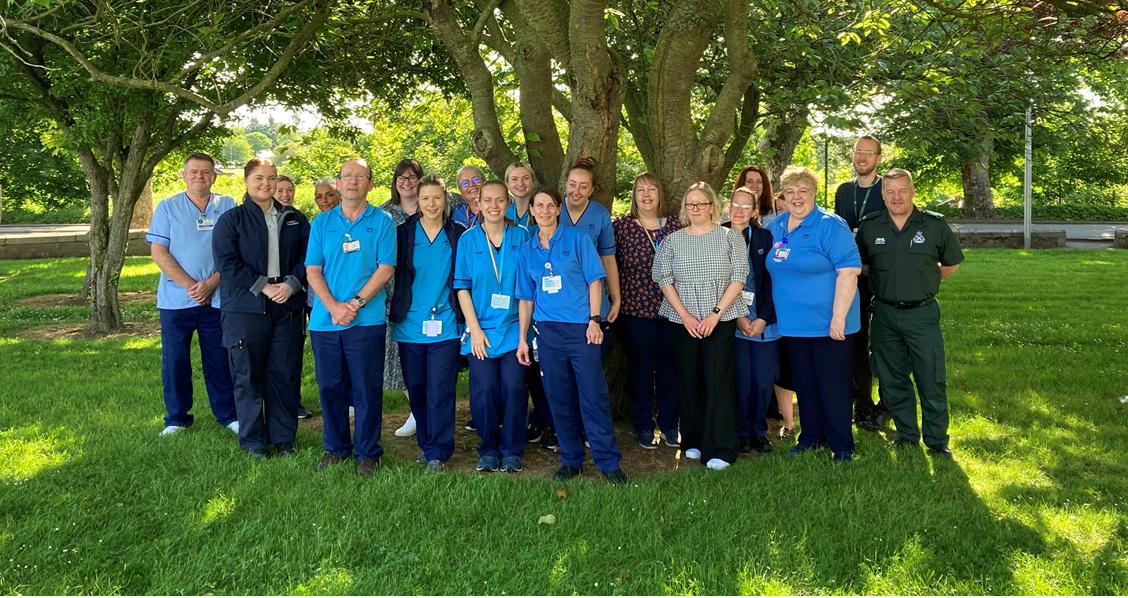 NHS Ayrshire & Arran
Why workforce matters
Maryann McEwen, Acute Care of the Elderly Practitioner
 Ayrshire Hospital at Home Team
Spreading the Hospital at Home model
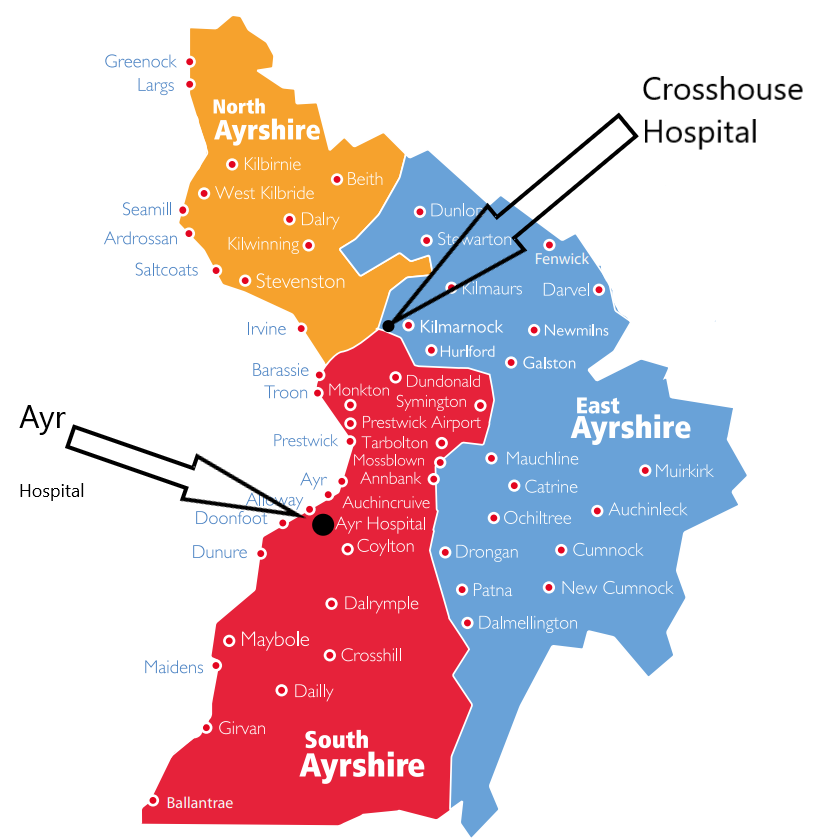 3 HSCP
2 Acute Hospitals
2 EDs
3 Minor injury units
3 Integrated Care Teams
4 Mental Health bases
6 Community Hospitals
2 Acute Frailty Teams
59,802 people >65
And 2 islands……
What the person sees
A quick response within an hour
Initial triage by a band 4 associate practitioner. Able to do baseline observations, NEWS, take an ECG, take bloods 
More in depth clinical and functional assessment (and comprehensive geriatric assessment) by band 7 advanced practitioner
Senior clinician review – a consultant geriatrician in Ayrshire
Someone who can speak with their family, GP, carers and other involved teams
A co-ordinated plan of action with daily follow up until discharged
A follow on plan
Building a sustainable team
‘Like creating your ideal pub quiz team’
Who have you already got?
What’s your model? 
What skills do you need? Core vs extended team
Can you start now?
Spreading the word
Wellbeing and team development
Education and training needs
Career progression
Avoiding the silos
Essential and desirable characteristics
‘Can do’ approach. ‘Supportive and motivated team worker’
Effective listening and communication skills – how can you know this?
Ability to work ‘unsupervised’ (lone working)
Acute vs community experience
Have you worked with older and frail people who are acutely unwell?
Advanced clinical practice and independent prescribing
Keenness to learn and progress
MIX OF BACKGROUNDS AND SKILLS
Where are we now?
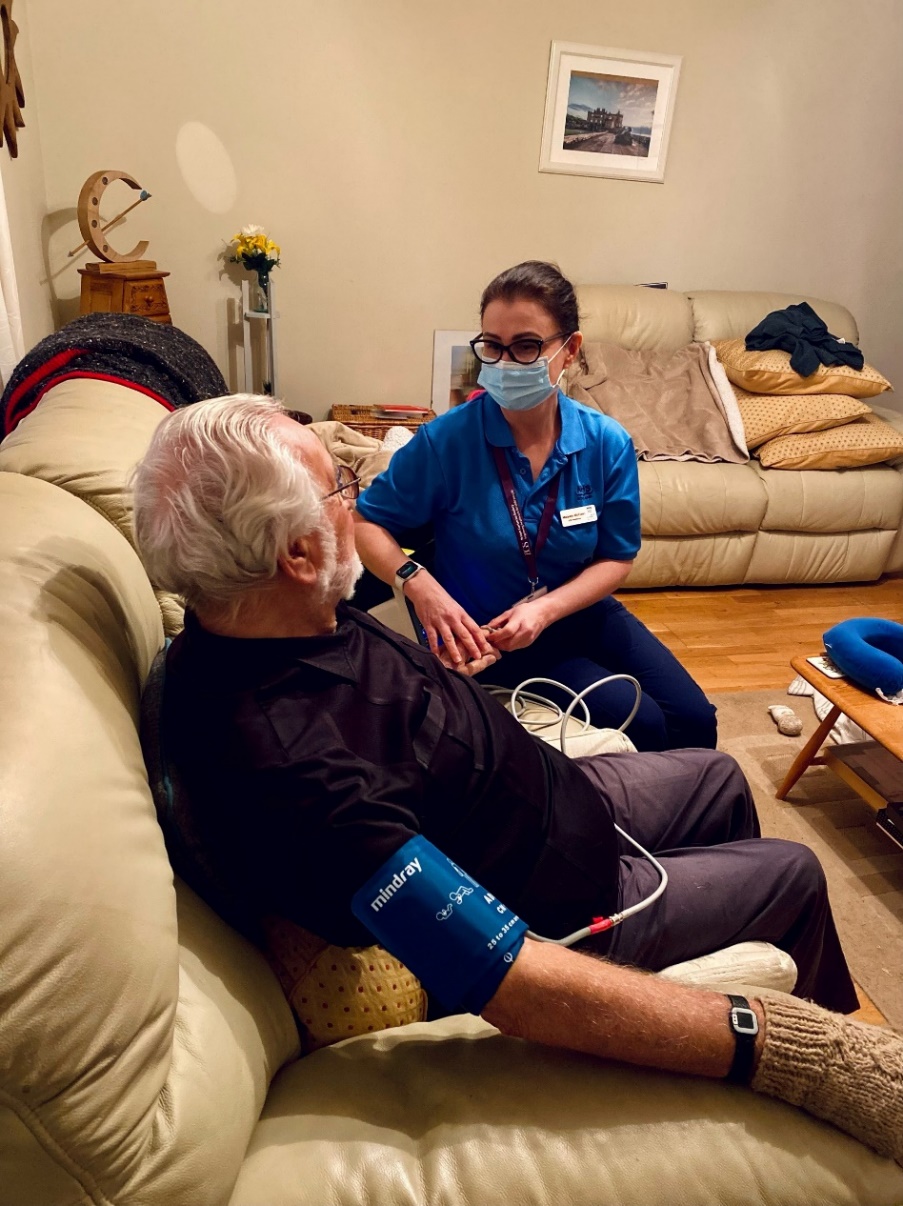 2 consultant geriatricians contributing sessions
x7 band 7 practitioners (SAS, Nursing, Mental Health) with one working towards advanced practice
x5 band 3/4 associate practitioners
An office (with a kettle…)
ADMIN SUPPORT***
A website
Part of an amazing network of knowledge
NHS Western Isles
Hospital at Home
Gail Black, Hospital at Home Coordinator 
Laura Crockett, Nurse Practitioner
The NHS WI model
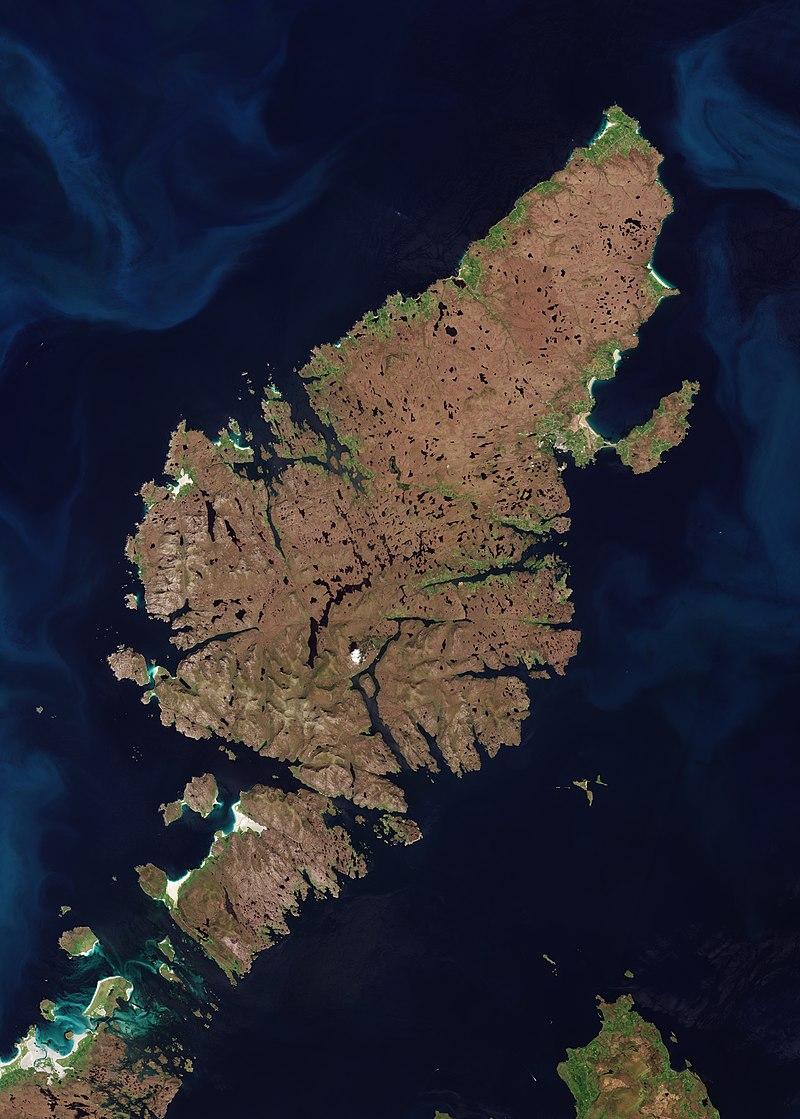 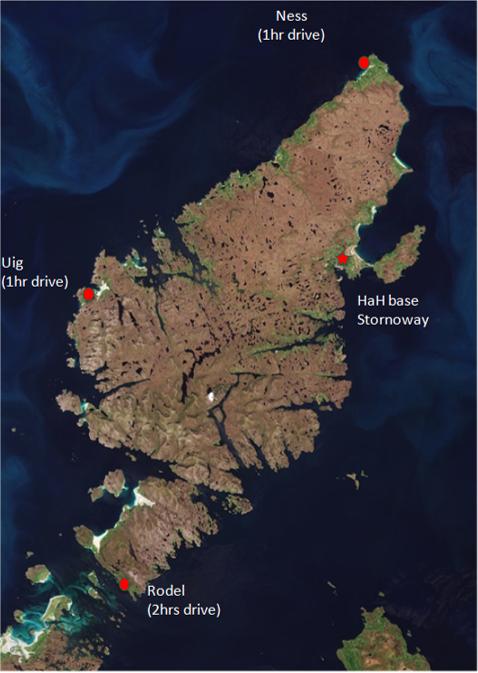 Nurse Led – small team 
Small Island Board 20k patients covering area approx. 2,200 km²
Wide patient cohort
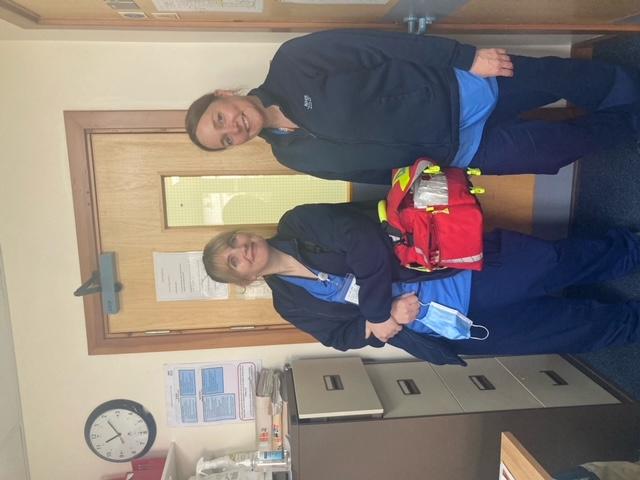 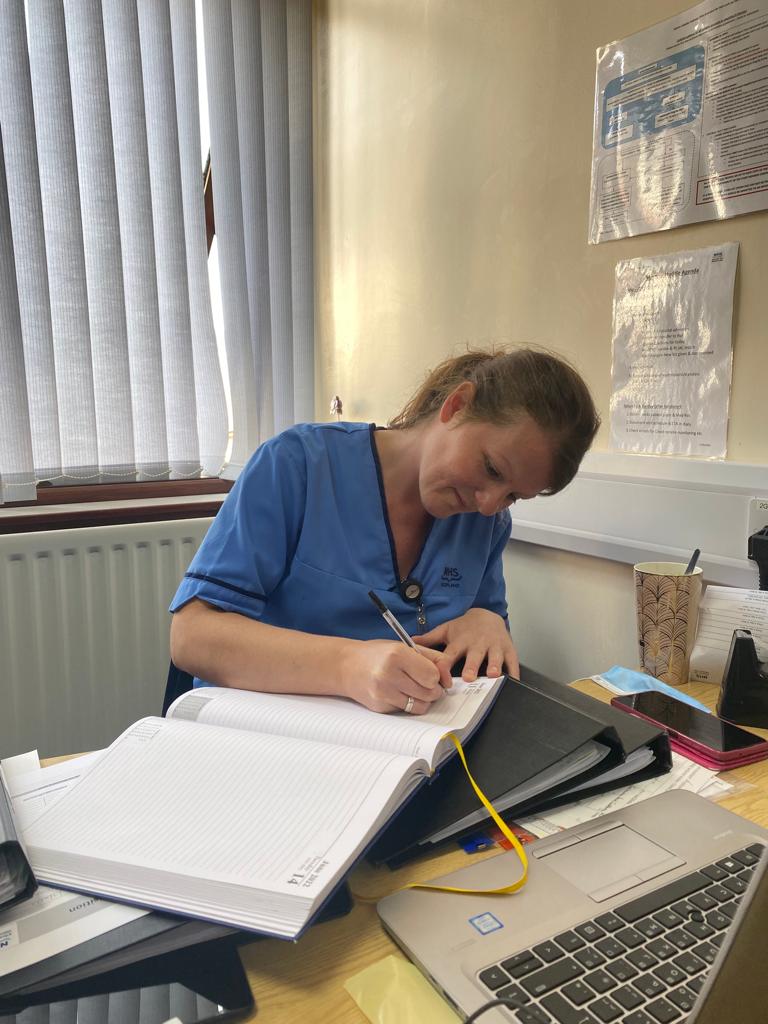 Activity
HOSPITAL AT HOME
OPAT
Adapting to a local context: H@H in a remote and rural setting
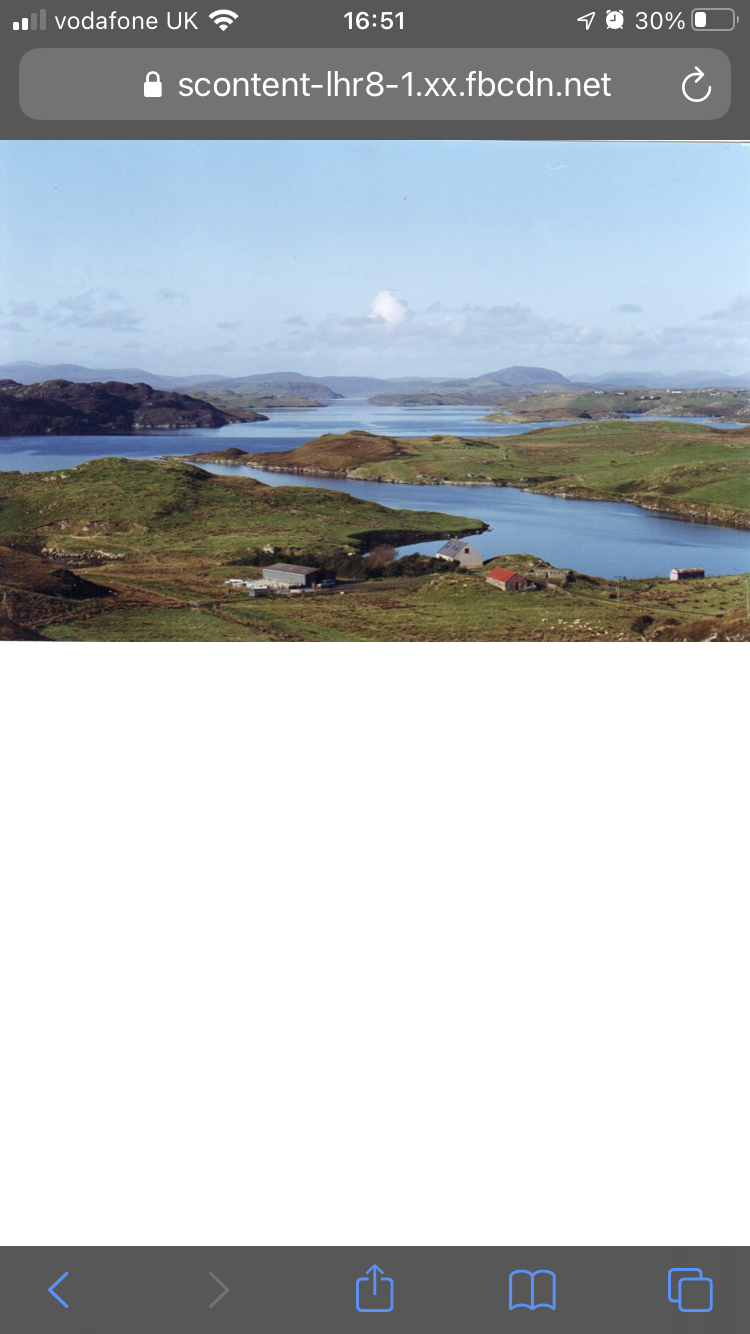 CHALLENGES
Developing a unique model for the needs of a remote and rural HB
Changing culture 
Staffing structure


Financial & operational support from HIS
Engagement with key stakeholders
Unique but strong team/small but knowledgeable


Series of PDSA cycles and implementation of change methodology
Gaining confidence 
Development and progression
SOLUTIONS
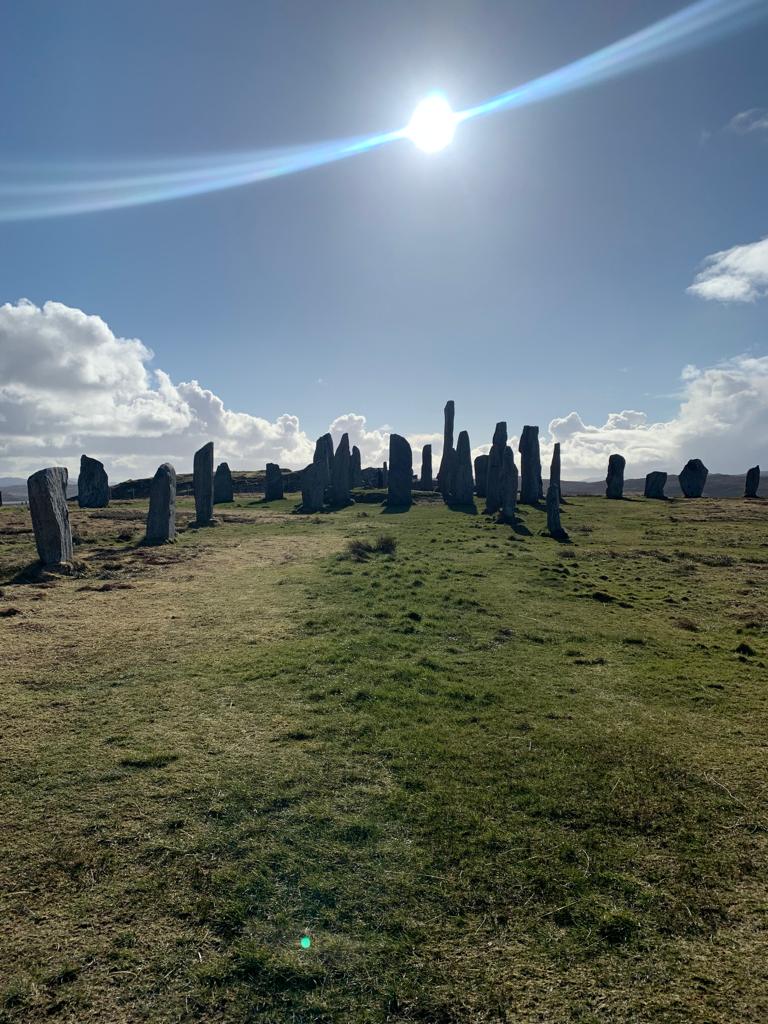 LEARNING
Progress and development
NMAB/ANTIVIRAL ASSESSMENT AND TREATMENT
CELLULITIS PATHWAY
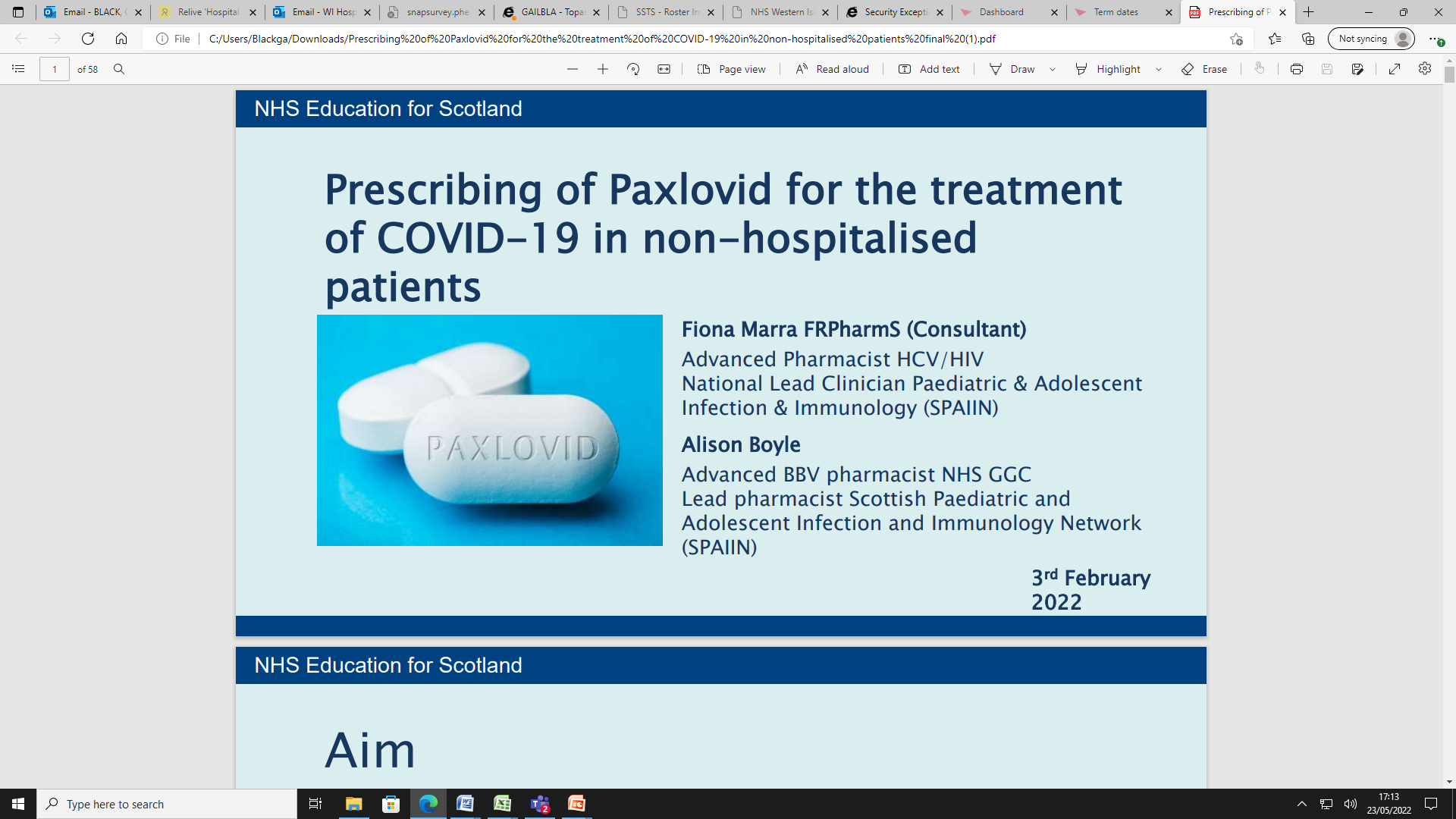 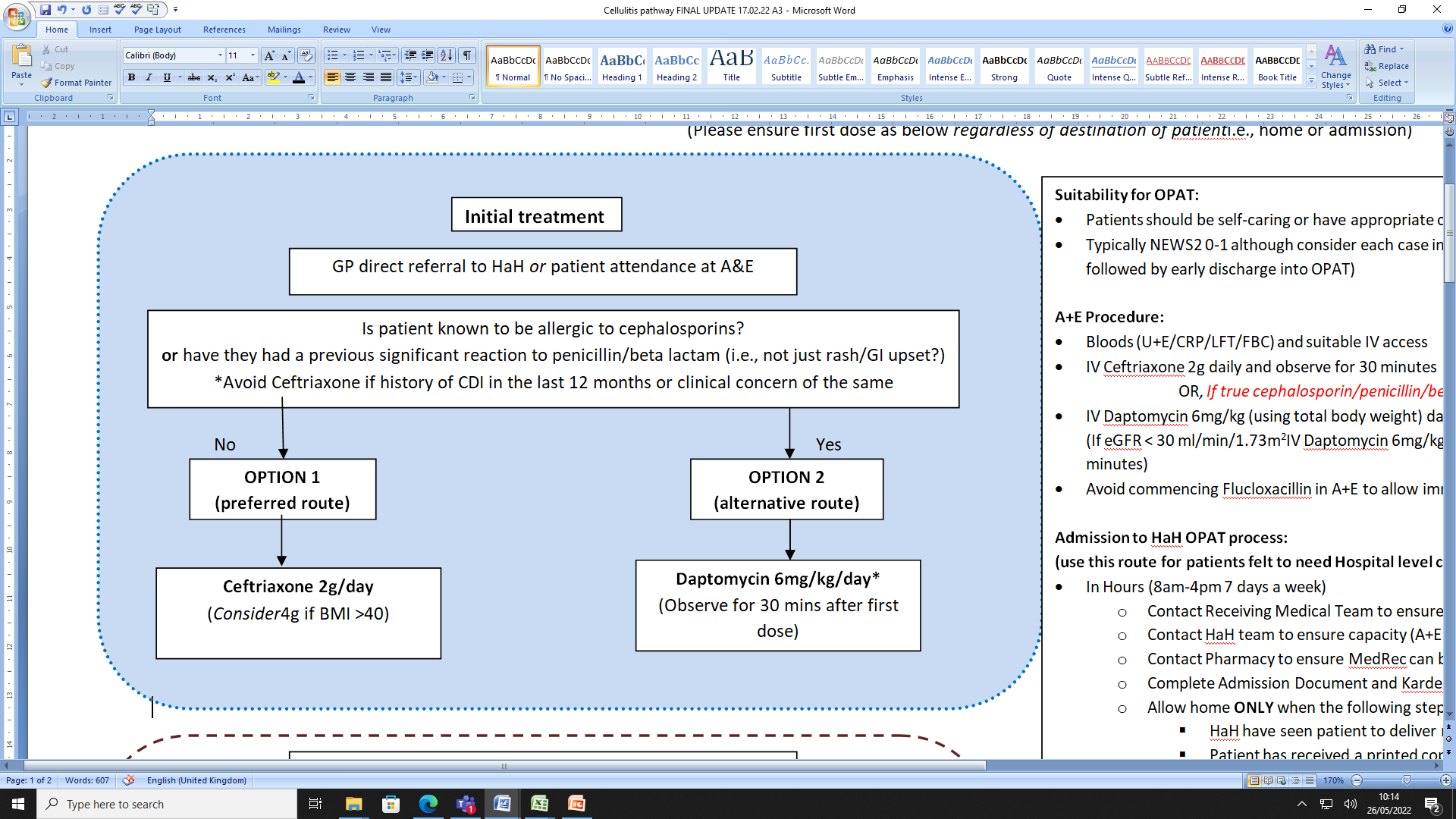 COVID +VE MONITORING
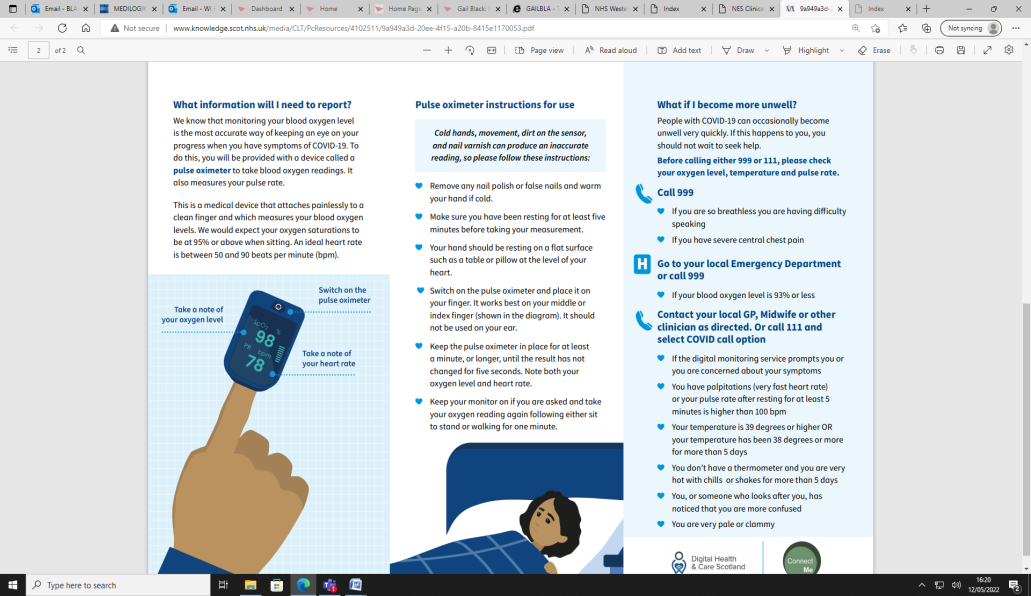 COLON CAPSULE ENDOSCOPY
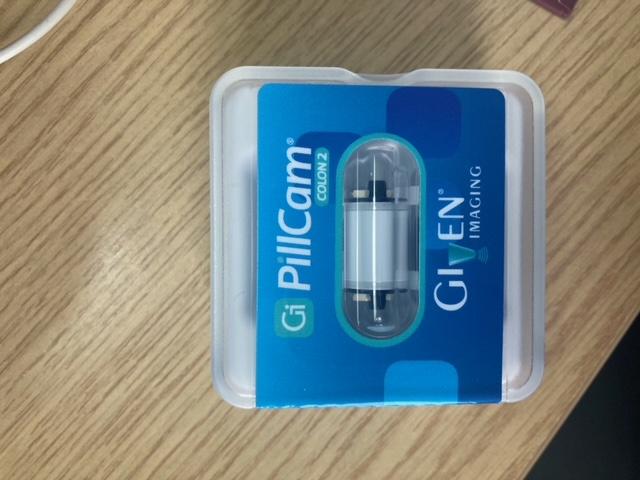 ZOLEDRONATE INFUSIONS
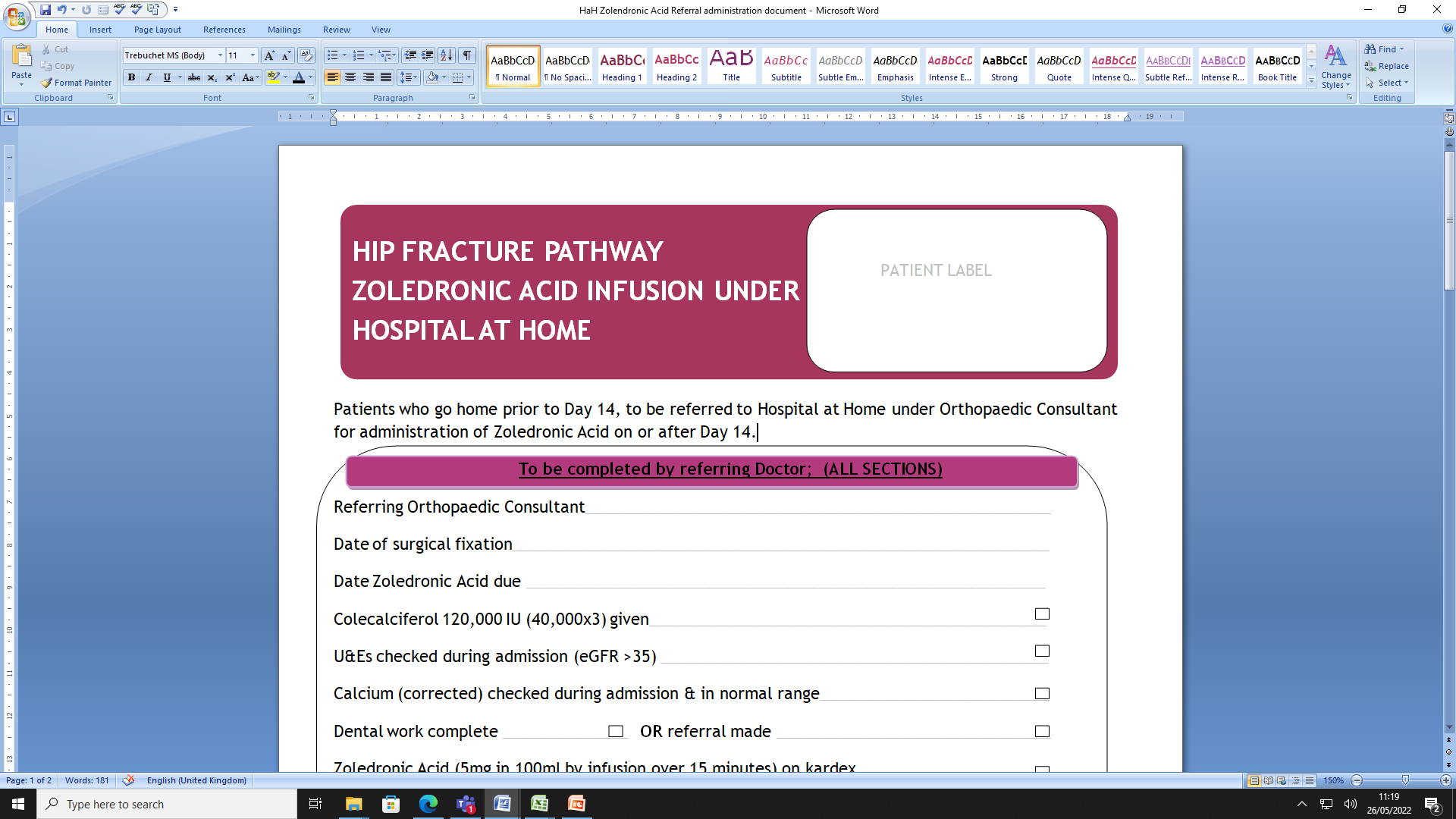 West Lothian Hospital at Home
Rapid Elderly Assessment & Care Team (REACT)
Dr. Latana Munang, Consultant Geriatrician
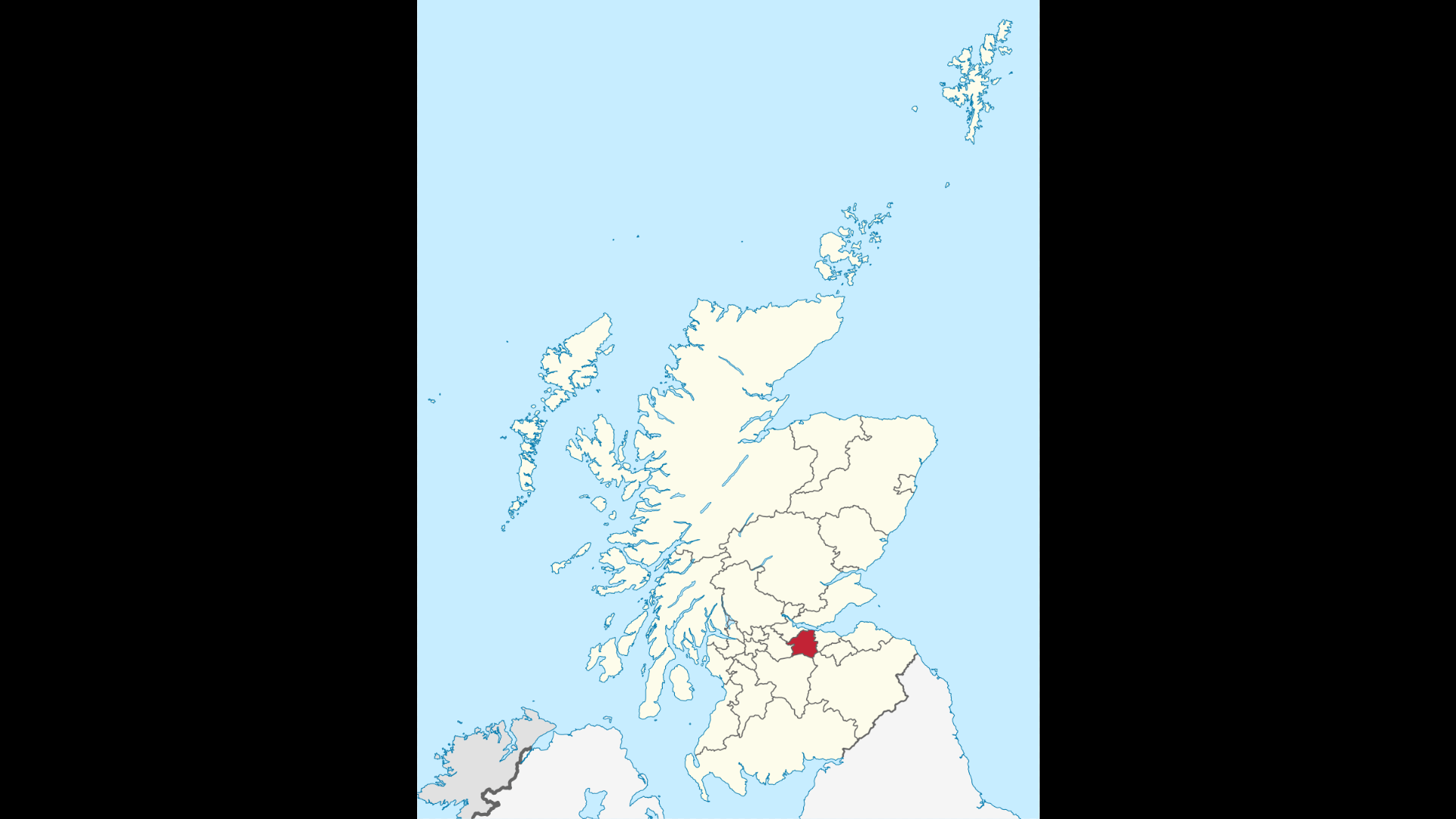 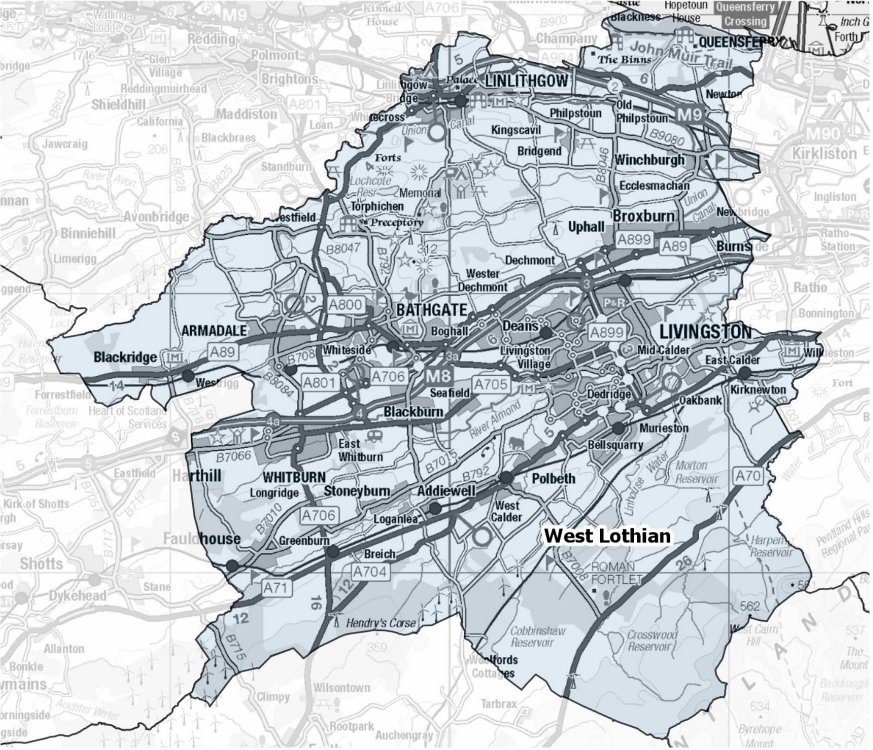 West Lothian
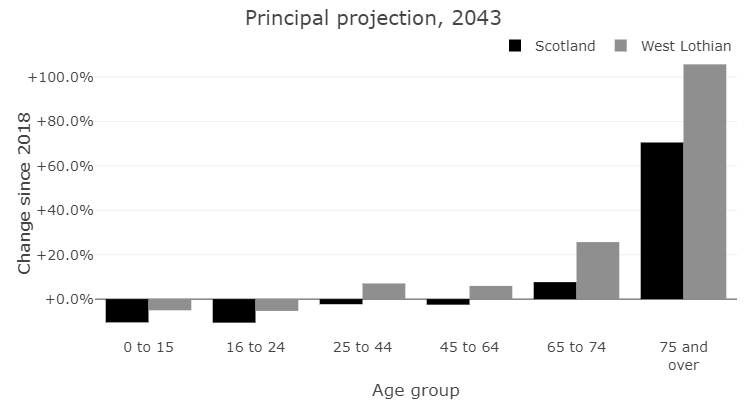 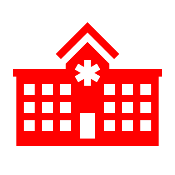 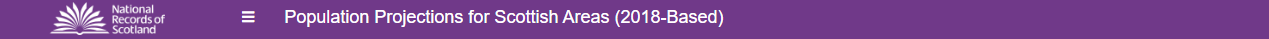 Population 183,820
[Speaker Notes: West Lothian mixture of urban and rural communities. Population 184k.
Our demographic is ageing at a faster rate than the Scotland average, our over 75s are projected to more than double over the next 20 years.]
H@H West Lothian
Physio 1 B6, 3 B5
OT 1 B6, 3 B5
Medical 1 Consultant
Nursing 1 B7, 3B6
SLT 0.5
Admin 1
Medical 1.1 Consultant, 2 CF
Nursing 2 B7, 5.8 B6, 1 B5, 1 B3
Pharmacist 0.9
Admin 1
AHP Rapid Response / D2A
[Speaker Notes: We had an existing Intermediate Care Team providing rehab in the community.
In 2013 with funding from SG Change Fund, we added a H@H component to the team with medical and nursing input. 
We started seeing 20-30 patients a month, and over the years the service has grown – we now see over100 a month with ALOS 3.1 days. 
Our current staffing model reflects professional development within the team – we grow our own ANPs from our Band 5 nurses. We have 2 Clinical Fellows each year who have then gone on to become GPs or geriatricians. 
AHP support now comes from whenever we need it from our Rapid Response team – we are co-located in the same Hub and they join our huddles.]
H@H West Lothian
H@H Guiding Principles
7 day working
NHS Lothian Team of the Year
Respiratory team
ACP in Care Homes
Covid-19
West Lothian Care Home Team
Oxford H@H RCT
Rapid Access Clinic
Lothian H@H Forum
[Speaker Notes: Changing mindsets – through data. Share our work and outcomes with wider world
BGS poster showcasing our ACP work with Care homes]
GP
Frailty Clinic
Rehab D2A
Care Homes
Community Nursing
Microbiology
Respiratory
H@H
Lothian H@H Clinical Oversight Group
Social care
Medical Day Unit
Wards
Medical Admissions Unit
iHUB H@H community
3rd sector
A&E
Palliative Care
D&E
Neurology
Rheumatology
Gastro
Cardiology
Community hospital
Dementia ANP
[Speaker Notes: Challenge scale, spread & sustainability
Overcome by lots of joint working, flexibility, saying YES to everything and working out how later
Good skill mix within team – recruit from different backgrounds, prof development and team support
Open culture – every week there are visiting students, doctors/nurses/AHPs from other units/wards]
Rate of Medical Unit Admissions for care homes in West Lothian
Medical admission rates 
from care homes 
decreased by 60% 
from 6 patients per week 
to 2.2 patients per week.

Residents in care homes 
without ACP implementation were 
9 times more likely to be admitted compared to care homes with 
full ACP implementation.
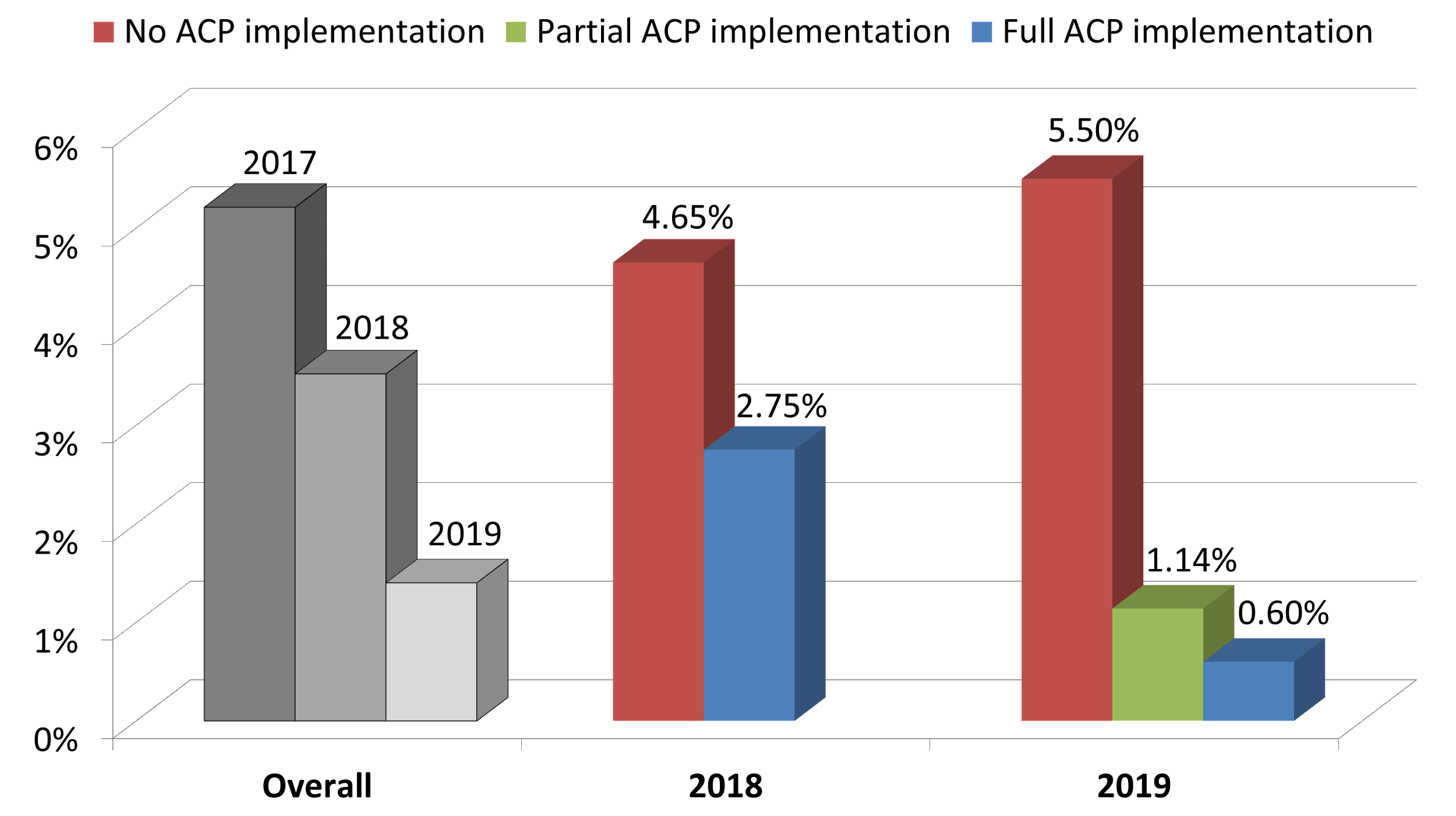 British Geriatrics Society Autumn Conference, Nov 2020
[Speaker Notes: We had an existing Intermediate Care Team providing rehab in the community.
In 2013 with funding from SG Change Fund, we added a H@H component to the team with medical and nursing input. 
We started seeing 20-30 patients a month, and over the years the service has grown – we now see over100 a month with ALOS 3.1 days. 
Our current staffing model reflects professional development within the team – we grow our own ANPs from our Band 5 nurses. We have 2 Clinical Fellows each year who have then gone on to become GPs or geriatricians. 
AHP support now comes from whenever we need it from our Rapid Response team – we are co-located in the same Hub and they join our huddles.]
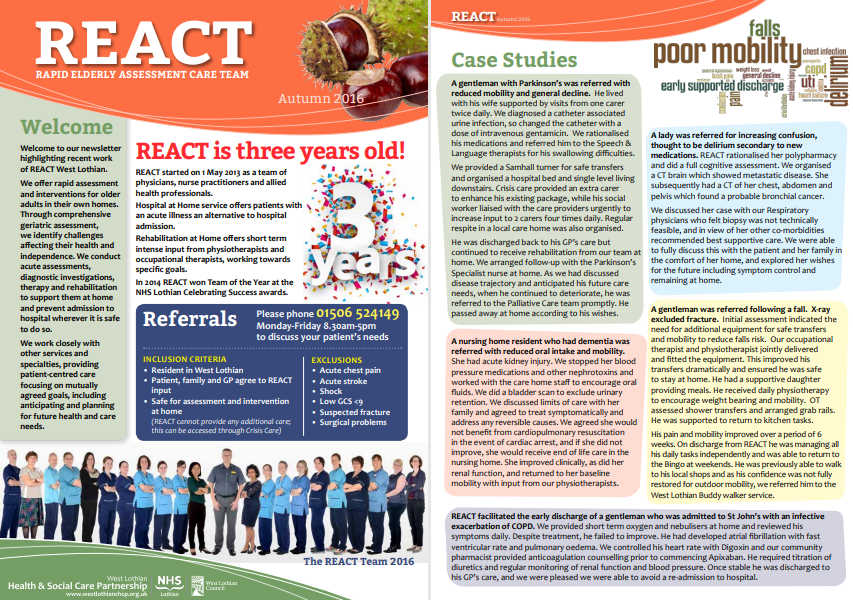 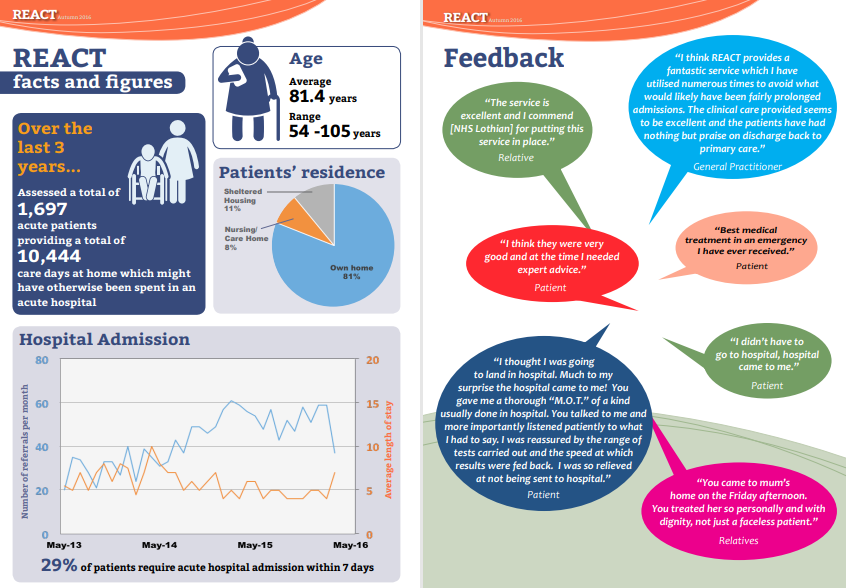 [Speaker Notes: Feedback to referrers through newsletters, increase awareness and profile of our service]
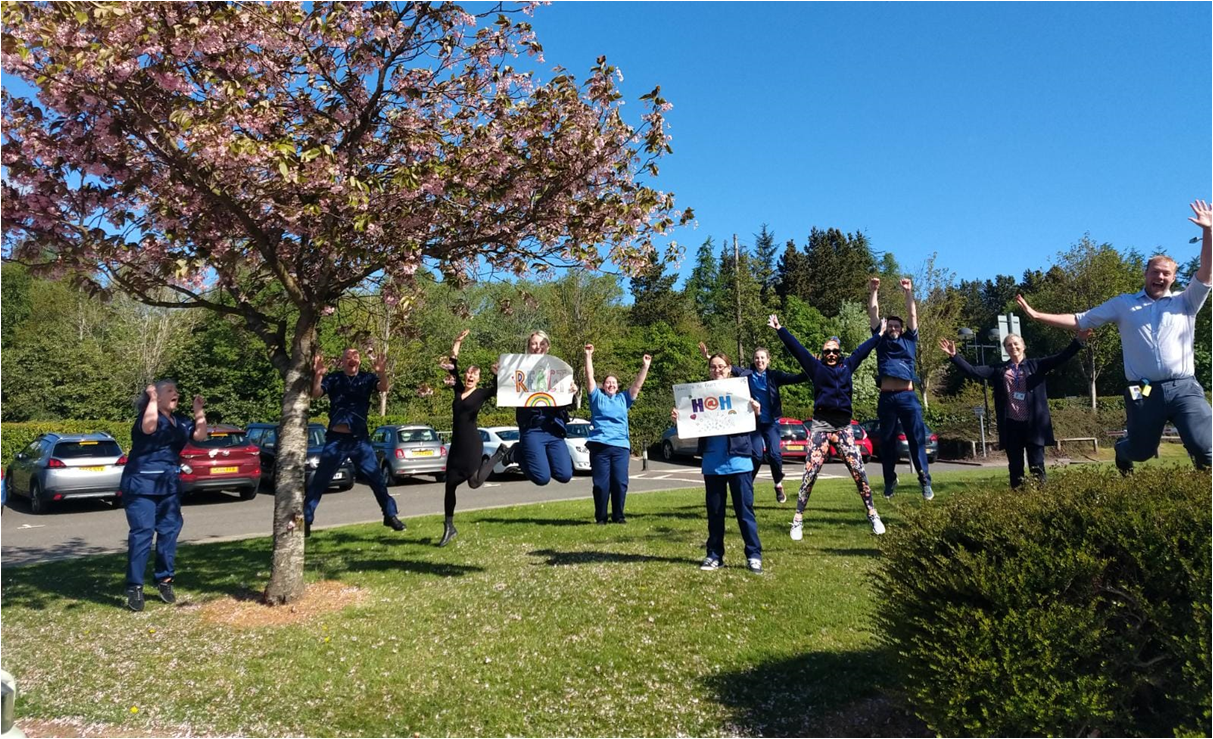 Q&A
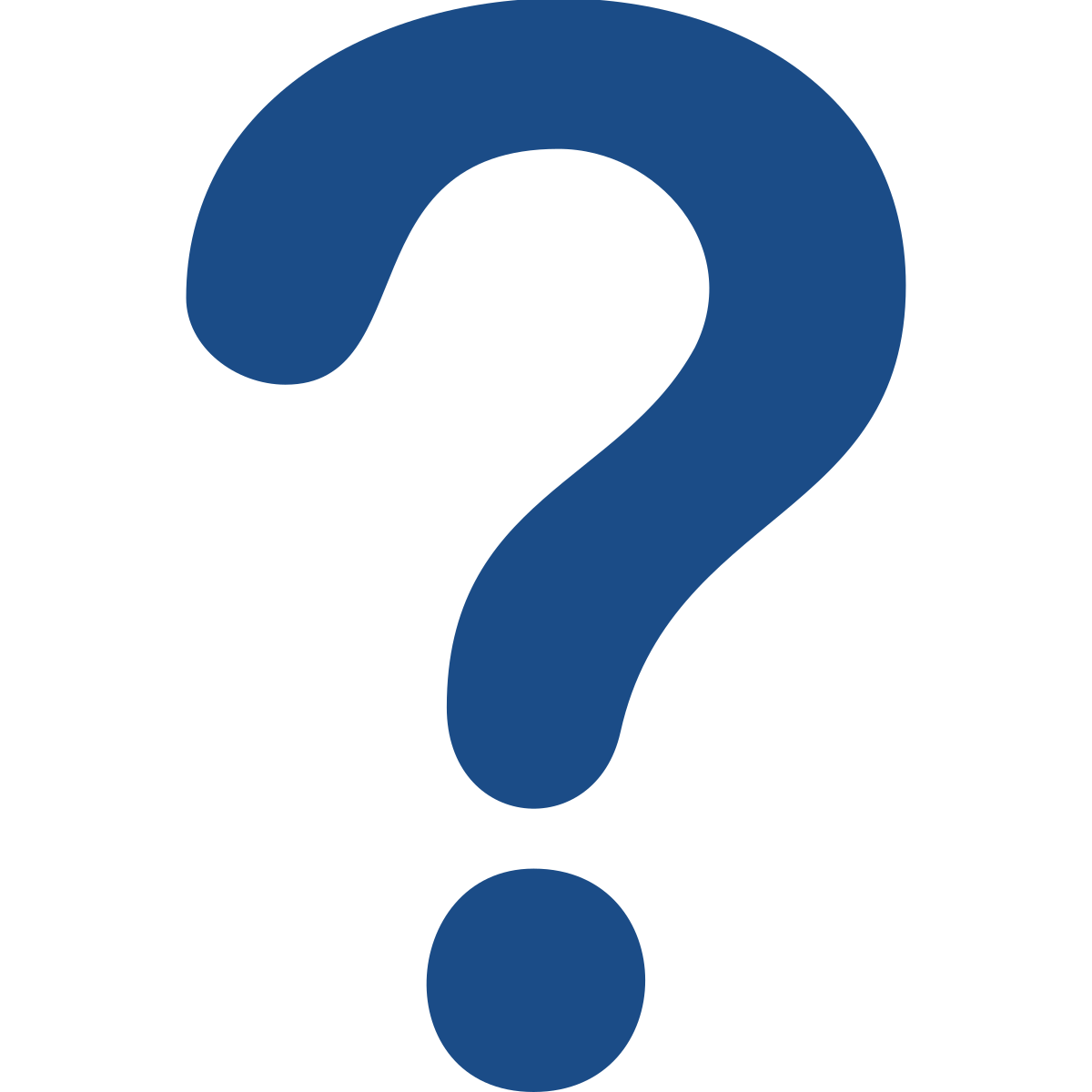 Get in touch
his.communitycare@nhs.scot

www.ihub.scot
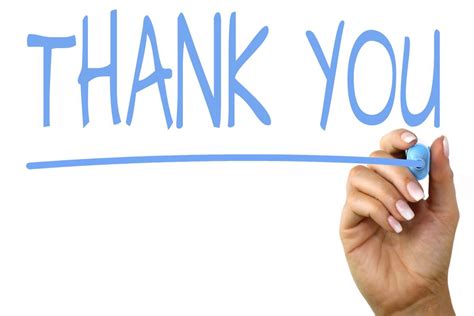